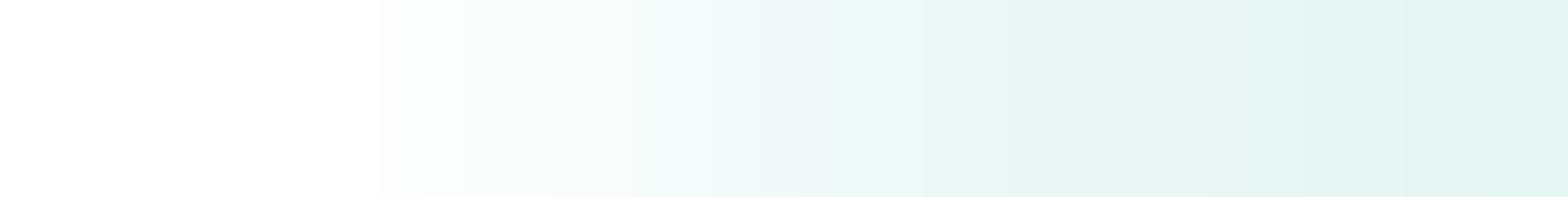 ФГАОУ ВО «Российский национальный исследовательский медицинский университет им. Н.И.Пирогова» Минздрава России
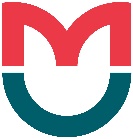 НАЗВАНИЕ ТЕМЫ
Структура учебного содержания
ЗАГОЛОВОК РАЗДЕЛА
Заголовок слайда
Заголовок подраздела
Заголовок слайда